PowerPoint Role-Play“Staying Healthy”
May 2011
Doctor:
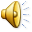 Hello Mr. Stewart, I am Doctor Spector. How can I help you?
Patient:
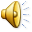 It’s nice to meet you Dr. Spector. I have been having problems with my wrist and hands for over 6 months and it’s getting worse.
Doctor:
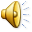 What kind of problems are you having?
Patient:
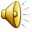 I am having problems with tingling and numbness in my fingers as well as pain in my fingers and wrist.
Doctor
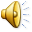 Where is the pain located?
Patient
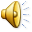 Mostly in my fingers, thumbs, and wrists, but sometimes the pain shoots up my arm to my elbow.
Doctor
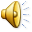 Which fingers are affected?
Patient
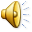 Almost all of them including my thumbs.
Patient
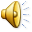 The worst pain, numbness and tingling is in my index fingers. It is especially bad when I straighten my fingers. Then there is even more pain and aching.
Patient
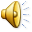 My middle finger and my ring finger are affected too.
Patient
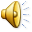 At night the pain and tingling are even worse and it wakes me up. I find if I shake my hands, it feels better.
Doctor
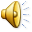 Which wrist movements cause you pain?
Patient
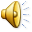 The pain is especially bad when I bend my wrist forward.
Patient
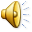 When I bend my hand forward, I feel a burning sensation in my wrist.
Doctor
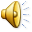 Do you sometimes feel pain in your arm?
Patient
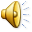 Yes, sometimes the pain shoots up my arm as far as my elbow.
Patient
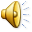 The pain in my arm is especially bad at night if I lie on my hand the wrong way.
Doctor
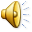 Does this problem affect your work?
Patient
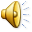 I work as a software engineer, so I spend all day working at a computer.  I am in a lot of pain when I type and I am finding it really difficult to do my job.
Doctor
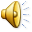 I am going to apply a little downward pressure to your thumb.  Try to resist the pressure.
Patient
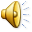 I find it difficult to resist the pressure.
Patient
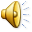 That’s another problem I’m having.  I have lost strength in my hands. Sometimes when I try to pick something up, I drop it.
Doctor
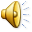 I am checking to see whether there is any swelling in your joints. Does this hurt?
Patient
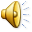 No, it doesn’t. My joints don’t seem to be swollen.
Doctor
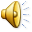 Does it hurt when I bend your wrist now?
Patient
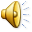 Oh, yes. That really hurts!
Doctor
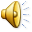 When I apply pressure to your fingertips, do you feel more tingling?
Patient
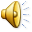 No, pressure on my fingertips doesn’t change the amount of numbness and tingling I feel.
Doctor
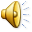 Well Mr. Stewart, it will looks like your have classic case of carpal tunnel syndrome, but I want you to have an EMG to confirm the diagnosis.
Patient
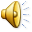 What is an EMG?
Doctor
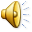 An EMG or electromyogram uses electrodes attached to your skin to measure the speed of the electrical impulses as they travel down the nerve. Don’t worry, it’s relatively painless, but it may sting a little.
Patient
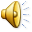 I’ve heard of carpal tunnel syndrome. What is it caused by and how can you treat it?
Doctor
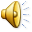 Carpal tunnel syndrome is caused by irritation of the median nerve in the wrist. Repetitive activities, such as typing all day can cause this irritation. The treatment depends on the severity of the symptoms.
Patient
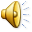 What is the best treatment in my case?
Doctor
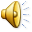 I am going to prescribe custom made splints that you wear at night and even in the daytime if it’s possible. It supports your wrists so the nerve doesn’t get pinched. You will find that it will ease the tingling, and numbness, and pain. It is important to rest your hands as much as possible too.
Patient
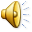 That sounds good. What happens if the splints don’t work?
Doctor
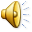 An injection of corticosteroids can being rapid relief to many patients
Patient
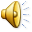 And if that doesn’t work?
Doctor
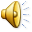 Most patients improve with the splint and medication. Occasionally, in serious cases, a surgical treatment is considered. It is called a “carpal tunnel release”, but I believe that your problem can be resolved without surgery.
Patient
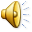 When can I begin treatment?
Doctor
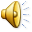 Don’t worry. I’m writing a prescription for the splints now. However, you can get them even before your take EMG test.
Patient
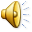 That’s great!
Doctor
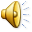 Here it is and my secretary will give you the names of suppliers who can custom fit your splints.
Patient
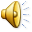 Thank you!
Doctor
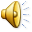 Here is the referral for the EMG. Come back to see me after you have had the tests. My secretary can book the test and a follow-up visit for you today.
Patient
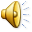 That would be really helpful.
Doctor
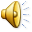 Good-bye Mr. Stewart. I will see you again in about two weeks. Remember to rest your hands as much as possible.
Patient
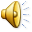 Thank you doctor.
Doctor
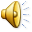 Give this paper to my secretary to book the EMG. Don’t hesitate to call if you condition worsens.
Patient
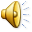 Thank you, Dr. Spector. I really appreciate your help.
A project by Ann Fairhurst-Lozyk  James-Lyng Adult Ed. Special thanks to:Shawn Daniels, James-Lyng Adult Ed.Avi Spector, RECIT FGA (aspector@rsb.qc.ca)